Data manipulationIntro to R
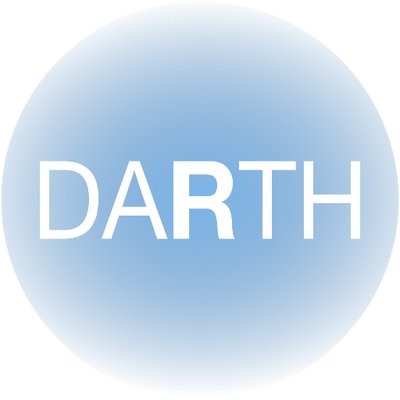 Outline
Loading data into R 
Indexing 
Extracting or subsetting data 
The Framingham dataset 


Using 03_data_manipulation_template.Rmd
Loading data into R
In the environment tab using ‘Import Dataset’
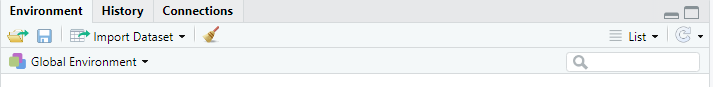 Or using functions such as :
read.csv(file = "C:/Users/mydata.csv")
R uses ‘/’ to separate folders in the file location so copy pasting from windows means replacing ‘\’ with ‘/’
Types of data that R can load
R can load a variety of data
Indexing
If you've installed and loaded the dplyr package, you'll have also loaded the storms dataset.


Get the dimensions of storms
dim(storms)


Select rows 1–10 and columns name, year, and wind and save it as storms2
storms2 <- 
storms[1:10, c("name", "year", "wind")]
For vectors like matrices and dataframes, rows and columns can be referenced using this format
[row, col] 

Useful for basic data manipulation 
Will see this concept used quite often when building decision models in R
This code would select rows 1-4 and columns names var1 and var2
mydata[1:4, c(“var1”, “var2”)]
Extracting or subsetting data
Using the storms data, select observations with wind ≥ 90.
  storms[storms$wind >= 90, ]

Select observations that are not missing (i.e. NA) ts_diameter and save this as storms.ts
storms.ts <- storms[is.na(storms$ts_diameter) == FALSE, ]

Check the number of observations in the original dataset and the new dataset
nrow(storms)
nrow(storms.ts)
If you have a dataframe, you can use the '$' to reference a column name
mydata$var1

Subset or select data that meet a certain criteria or condition
mydata[mydata$var1 < 10,]

Note the use of the '$' and the 
[row, col] format
A final note on data manipulation
If you'd like more information on indexing lists, please check the Base R Cheat Sheet 

There are multiple ways to accomplish the same result or output in R. 
There may be differences in efficiency or what come most intuitively to you.
Framingham dataset
Course data set is an edited version of a longitudinal dataset from the Framingham Heart Study. 
The study explored the causes of cardiovascular disease in Framingham, Massachusetts.
Includes laboratory, clinic, questionnaire, and adjudicated event data.
A data dictionary is provided in the course materials.
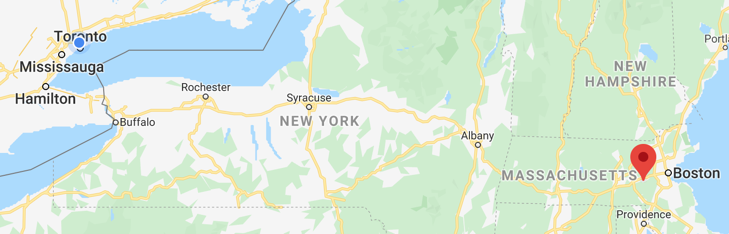 Learning by doing
03_data_manipulation_template.Rmd goes over:
Reading & exporting data 
Identifying and replacing missing values
Re-coding variables
Creating new variables
Creating subsets of datasets
Calculating useful summary statistics